Buildings and places (učb.str. 84 /5)
Vadi izgovorjavo besed.
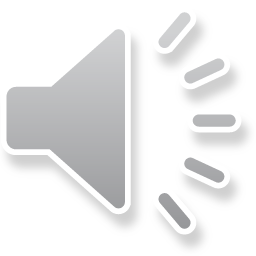